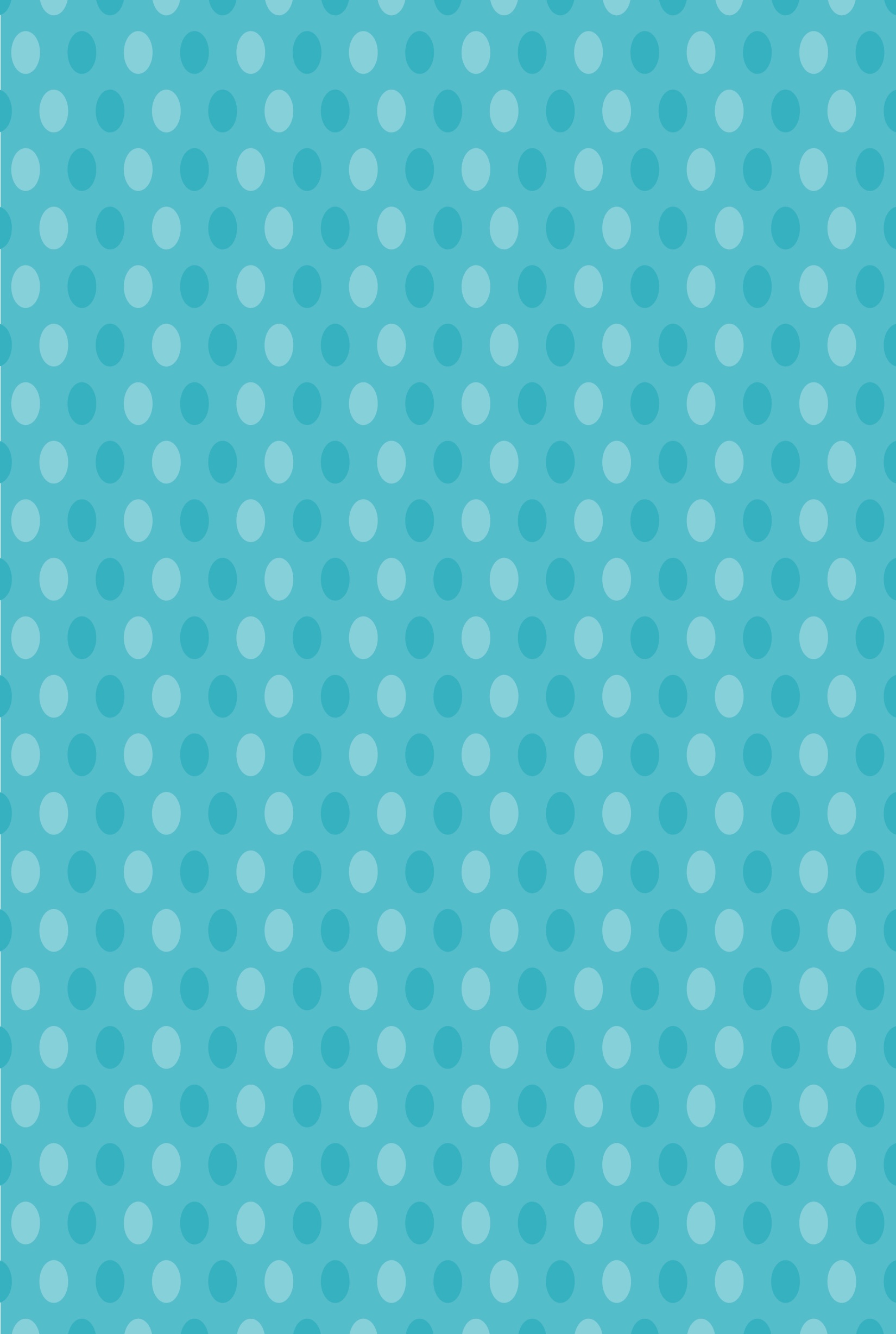 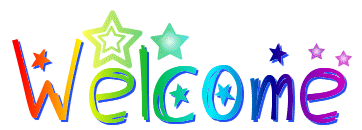 to P6/7 Room 11!
Homework should be completed by Friday. Please remember to log on to Easimaths at least twice a week, make sure spelling is practised regularly and that your child is reading a variety of texts.  Other homework will be given on an adhoc basis based on work in class.

Our library day will be a Tuesday. Please remember to bring your library book to school every day, to enjoy our ‘reading for enjoyment’ times.
P.E. is on Tuesdays (swimming for P7s) and Thursdays.  Please ensure that your child has appropriate P.E. kit, including trainers (please see school P.E. Position Statement for further guidance).  Our focus this term is Badminton.

In Literacy and English, we will be further developing our spelling strategies using a range of daily tasks.  Our novel studies this term for P7 are ‘Wonder’ by RJ Palacio and  ‘The Boy in the Striped Pyjamas’ by John Boyne. Our novel studies this term for P6 are ‘Harry Potter and the Philosopher’s Stone’ by J.K. Rowling and  ‘The Suitcase Kid’ by Jaqueline Wilson. We will also be 
using Non-Fiction texts.  In writing, we will be developing our skills in 
Report writing.

In Numeracy and Mathematics our focus will Whole Numbers/Place Value and Fractions, Decimals and Percentages. We will continue to use a wide range of activities, technology and games in order to develop our knowledge
and support our learning.
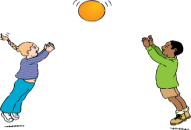 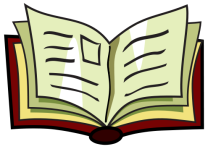 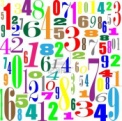 This term we will be developing our creative skills in Art, learning about perspective and sketching techniques.

Our Social Studies topic this term will focus on the Holocaust aspect of World War II. We will be working alongside Rooms 10 and 12 to develop our knowledge, understanding and critical thinking of the many aspects of war, including the impact on society, and learning how to evaluate different sources of evidence.

  Miss Arneil will be teaching Computing Technologies this term.